Please Enter Password…
*********
Confirming Identity…
Identity Confirmed. Welcome Group 07
Your mission, should you choose to accept…
Design and integrate a system which meets the following criteria:
I. Unmanned Aerial Vehicle (UAV)
II. UAV User Control Terminal
III. UAV All Terrain Carrier
IV. UAV All Terrain Carrier User Control Terminal
V. XXXXXX
[Speaker Notes: Joe]
Do you chose to accept this mission?
Yes
No
Congratulations. Your mission codename is:
		 DRONENET: The Quad Chronicles

You will be reporting to:
		 Dr. Sam Richie, UCF, EECS, Electron Wizard

A team of 4 has been put together for you consisting of:
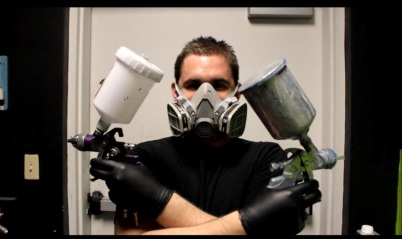 Brandon “Ironbit” Frazer, E.E.
		Specialty: Electronics, Embedded Software, and Hacking
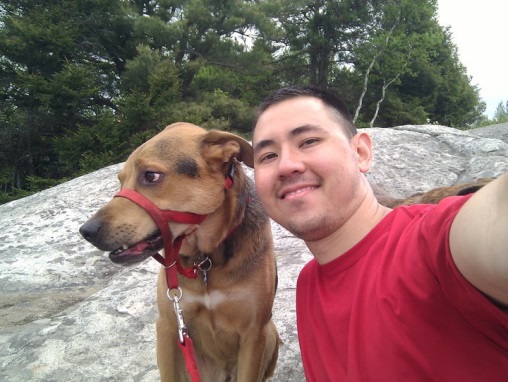 Raymond “A.R.M.Y.” Lueg, E.E.
		Specialty: Electronics, Power Systems, and Mechanics
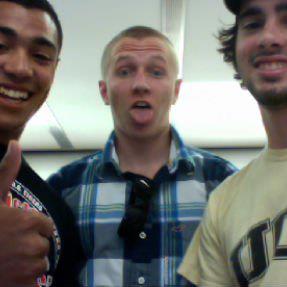 Ryan “MC Melter” Borden, E.E.
		Specialty: Electronics, Communications, and Integration
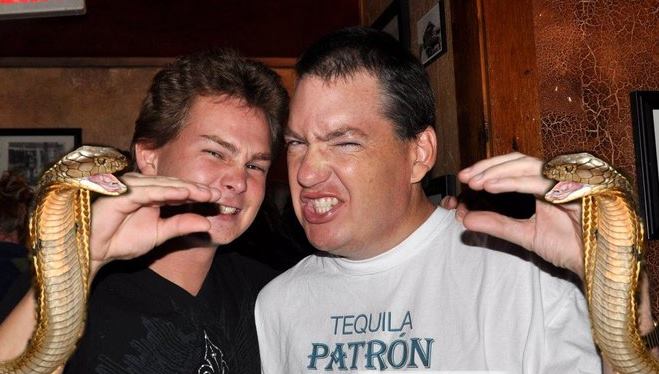 Joe “Cobra” Howard, E.E.
		Specialty: Surveillance, Computer Systems, and Deception
This message will self destruct in:
3…2…1
…
DRONENET: The Quad Chronicles
Brandon Frazer
Raymond Lueg
Joe Howard
Ryan Borden
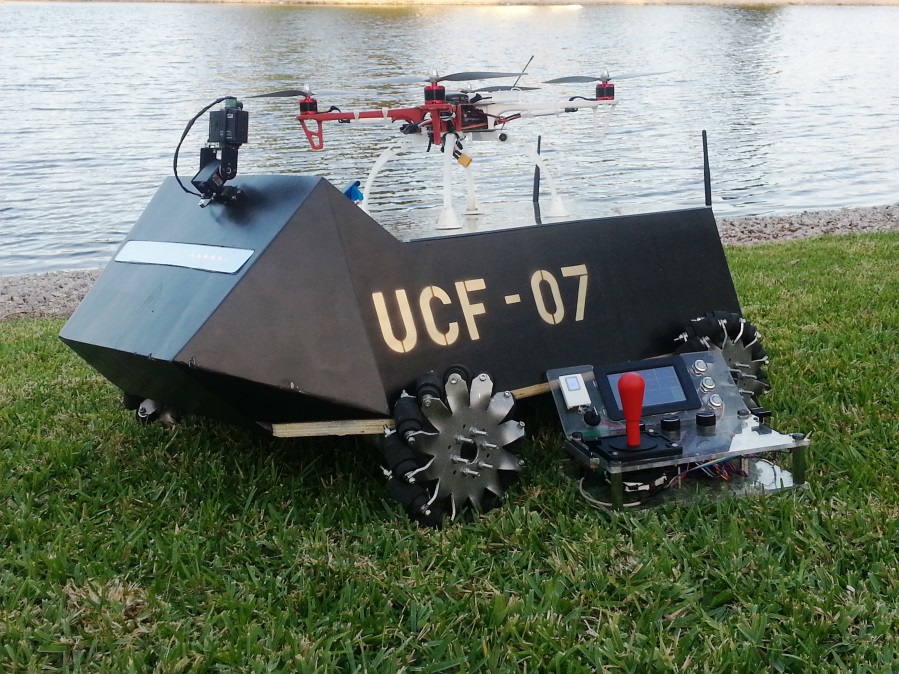 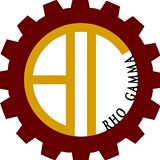 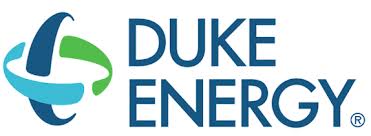 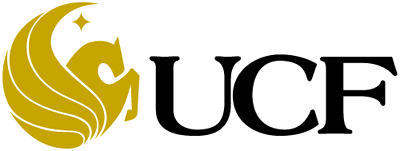 Joe Howard
DRONENET:THE QUAD CHRONICLES Design & System Integration
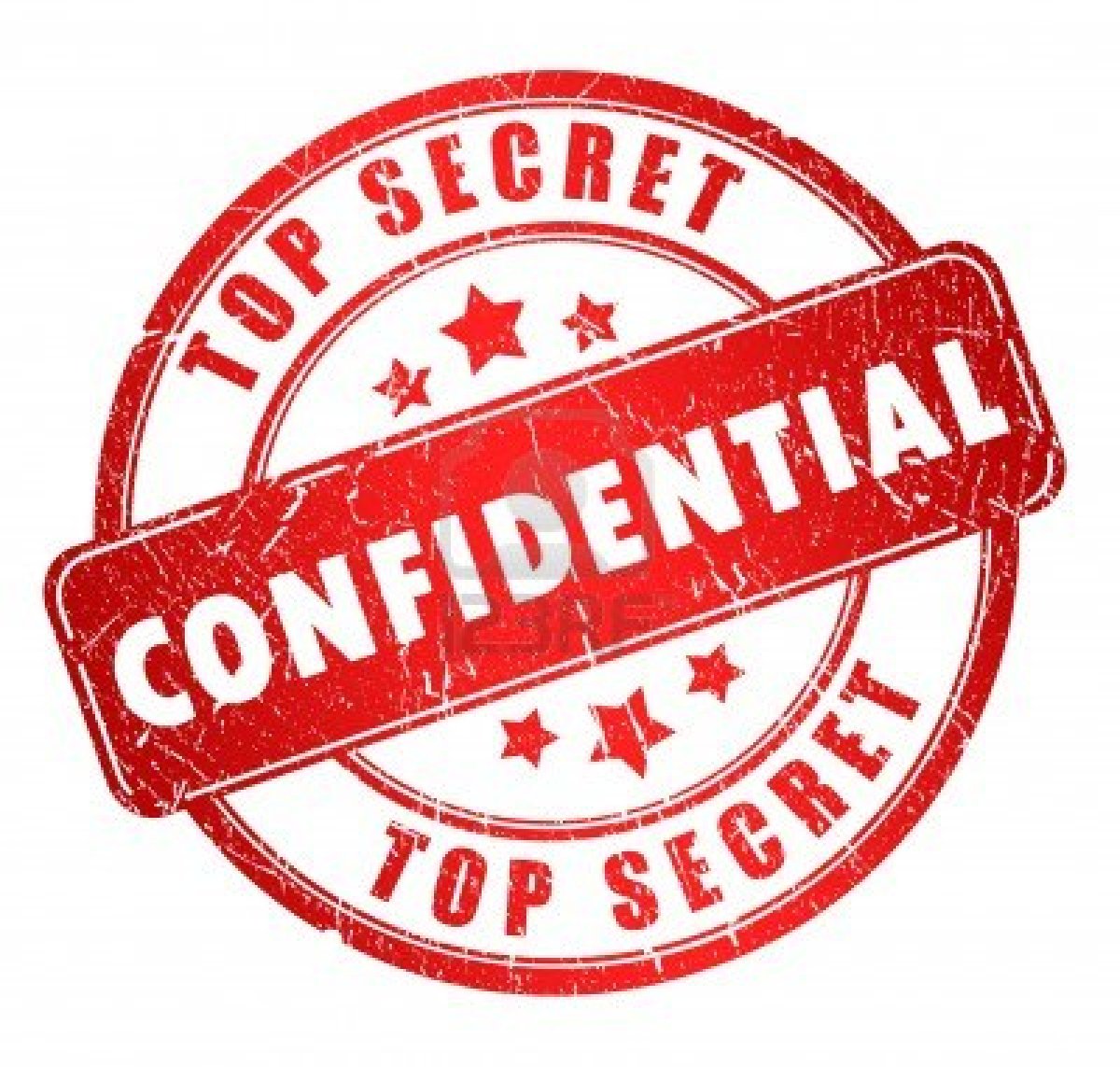 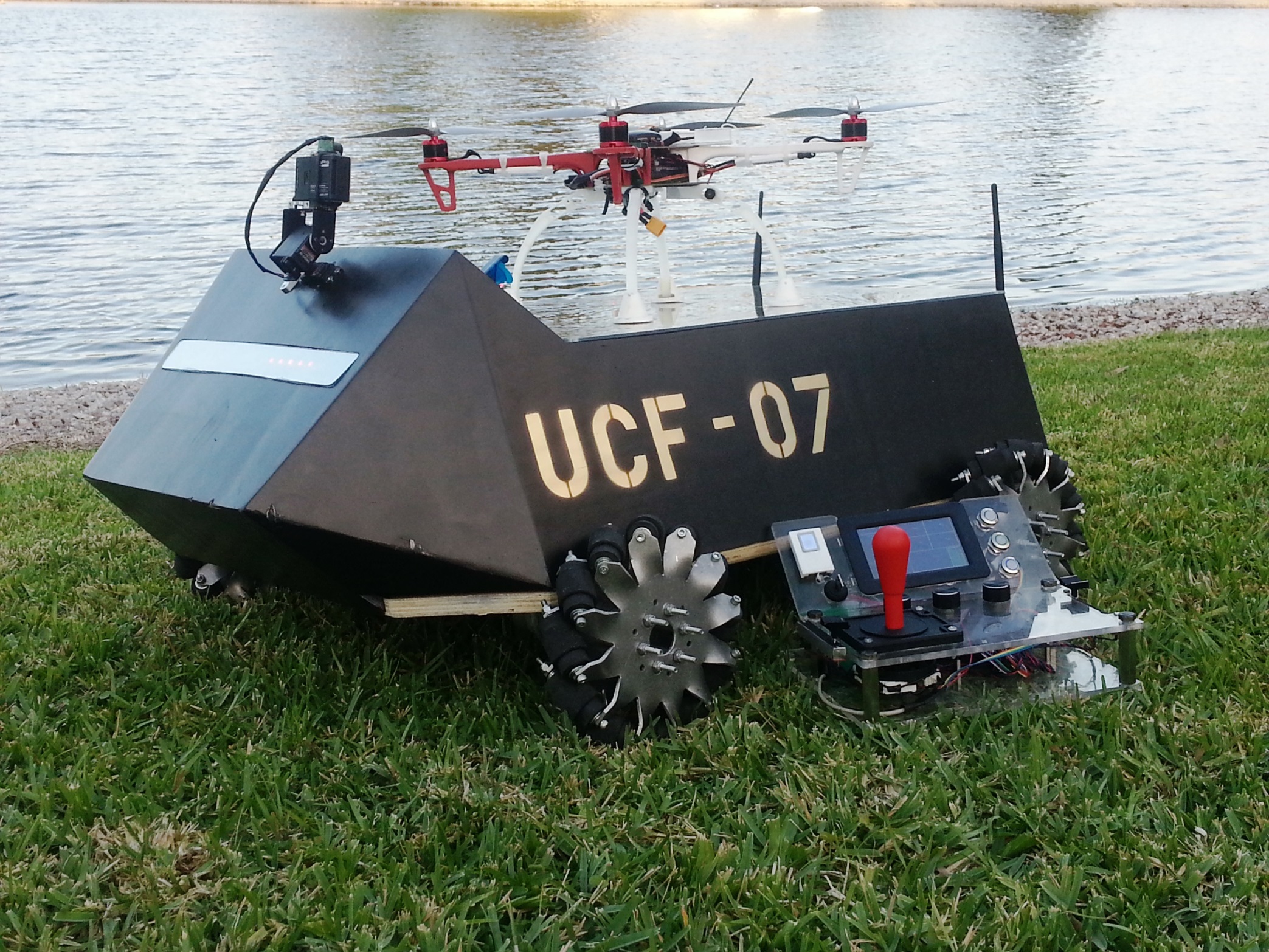 What system did we design & integrate?
Four major subsystems that are integrated with one another
Unmanned Aerial Vehicle (UAV)
UAV Control Terminal
UAV Carrier
UAV Carrier Control Terminal
XXXXXXXXXXXX
Why are we doing this?
Challenging, interesting, and FUN
Real world applications
Allows us to utilize two 3D printers
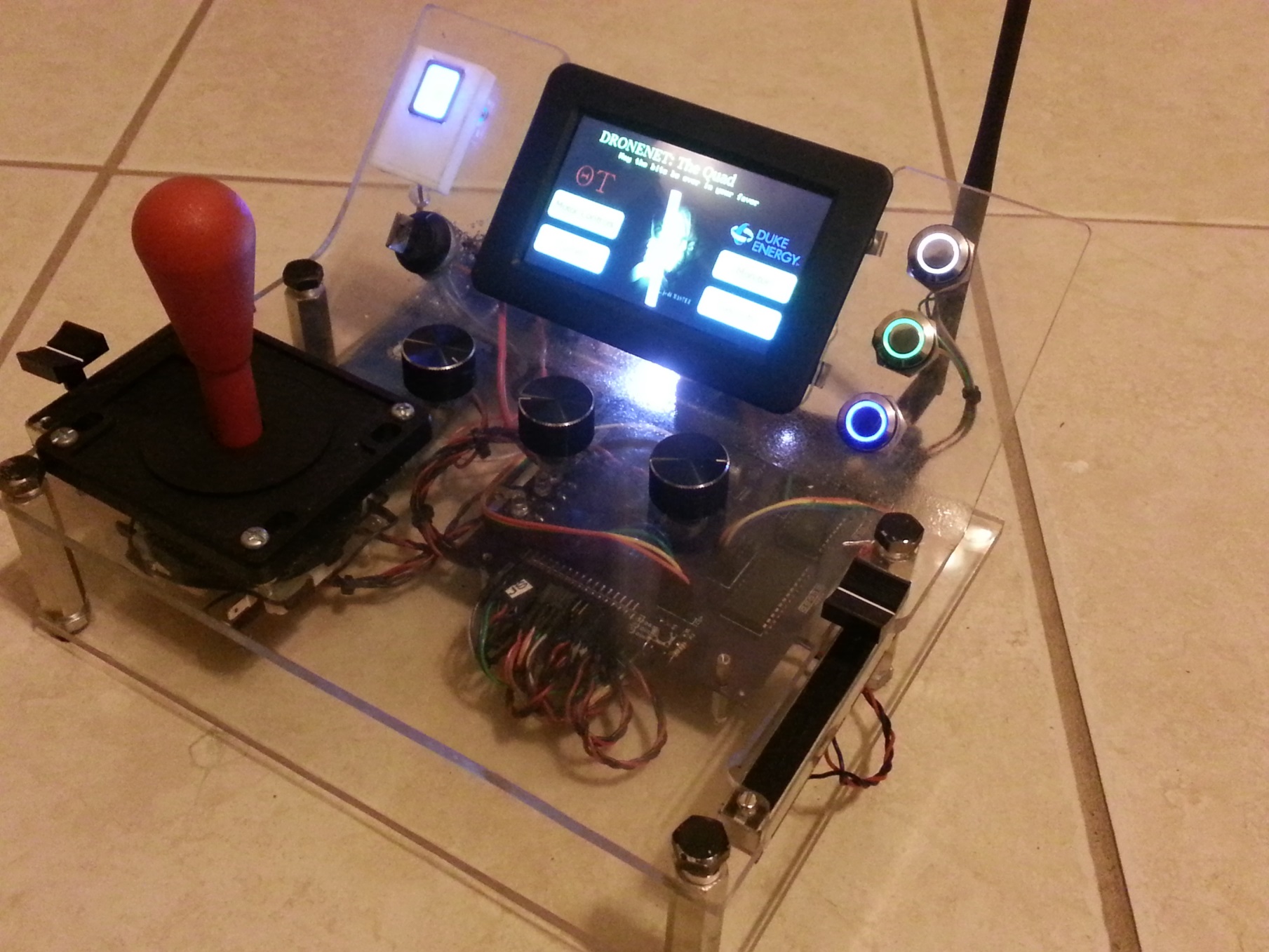 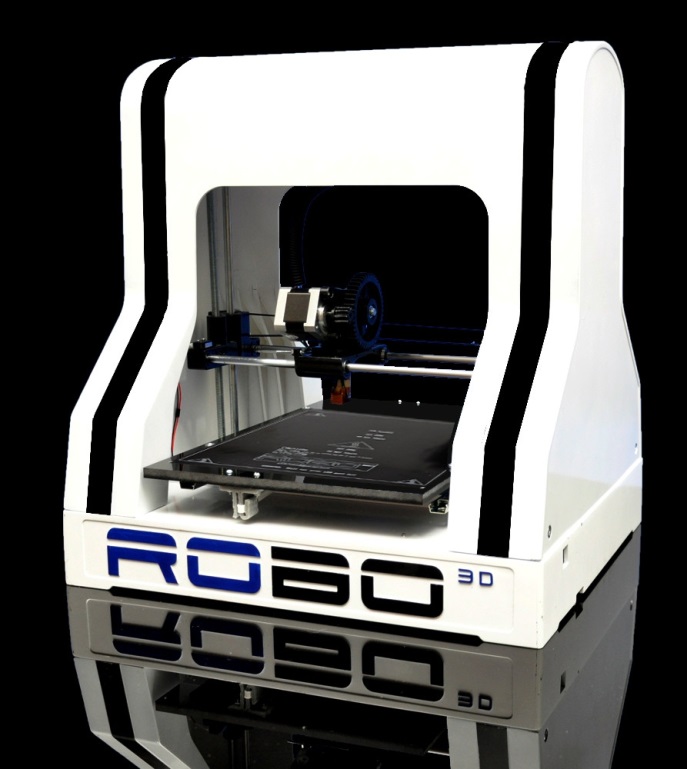 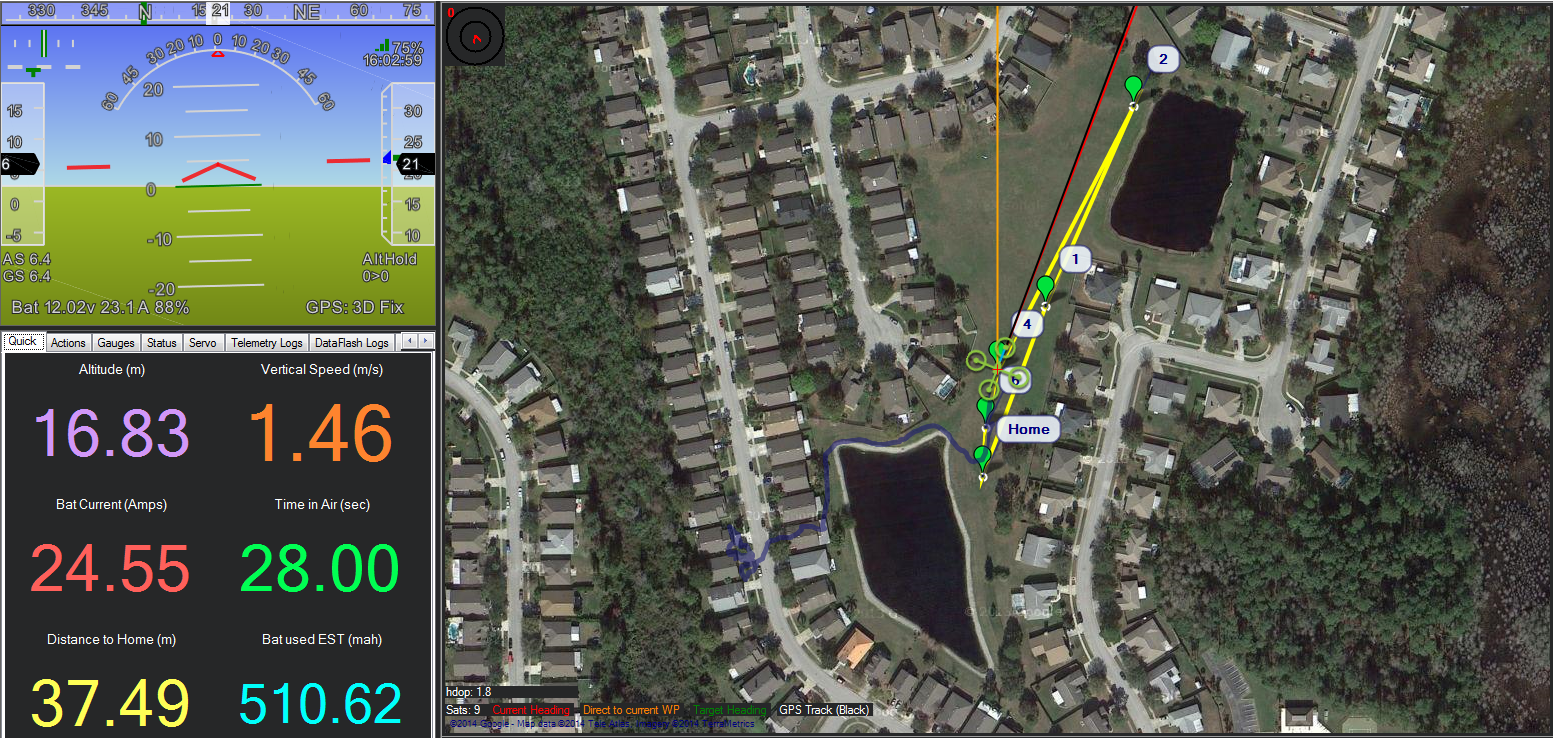 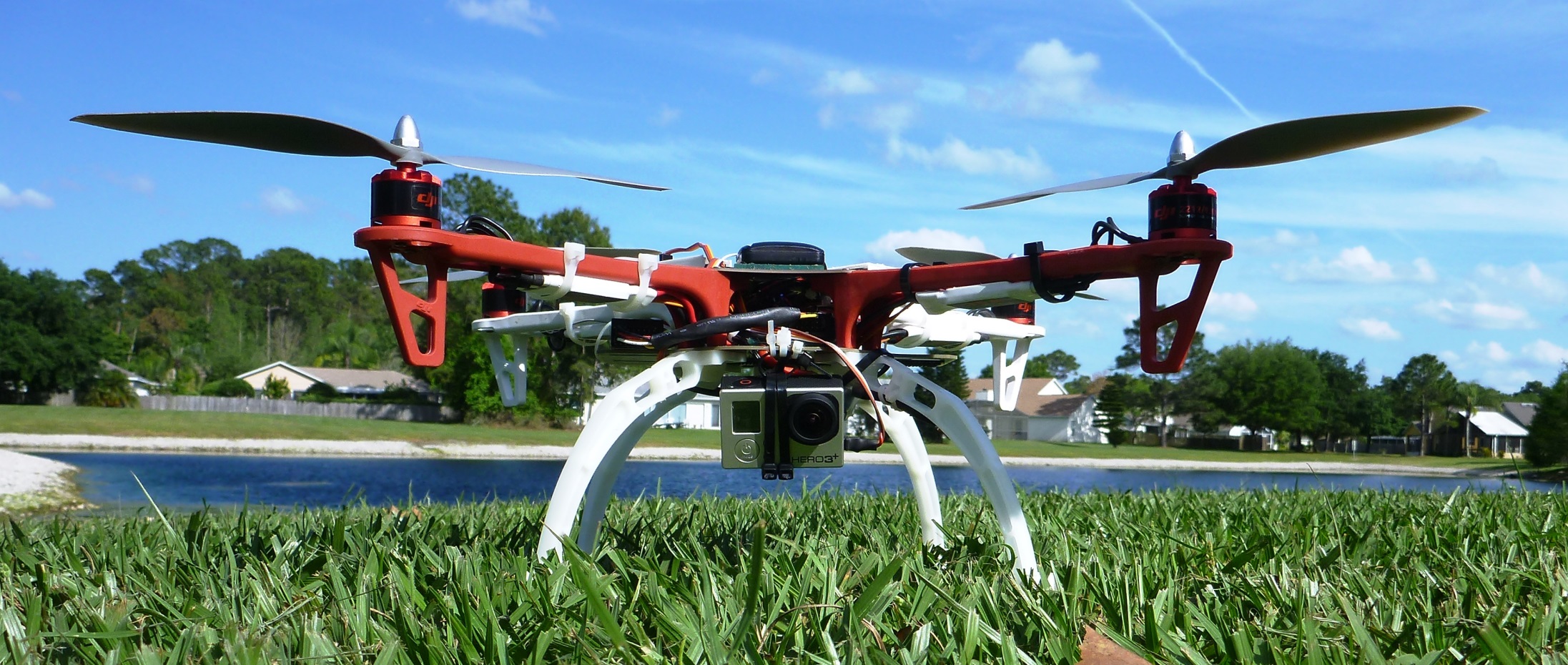 [Speaker Notes: “Integrating parts”
Picture animation  for each main part
Video of 3D printing
Design and System integration]
DRONENET:THE QUAD CHRONICLES Design & System Integration3D Printers (Additive Manufacturing)
Joe Howard
[Speaker Notes: “Integrating parts”
Video of 3D printing
Design and System integration]
Brandon Frazer
DRONENET:THE QUAD CHRONICLES Design & System Integration
Real World Applications
Military Intelligence
Computer Vision capabilities
Surveillance
Search and rescue assistance
Package/ Pizza delivery
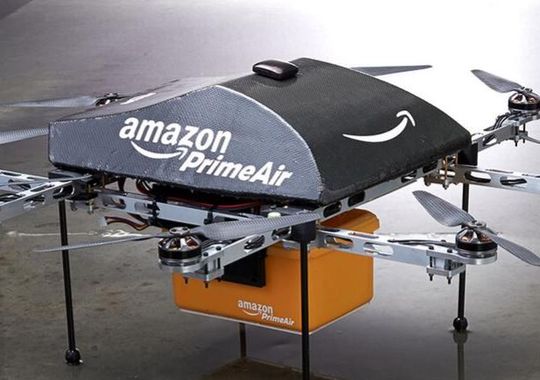 Ryan Borden
THE QUAD CHRONICLES: UAV Design & System Integration
Quadcopter - UAV
Autonomous flying modes and landing feature
Flies within FAA guidelines
Sends flight data wirelessly to the quadcopter terminal
Sends video data using a GoPro Hero 3
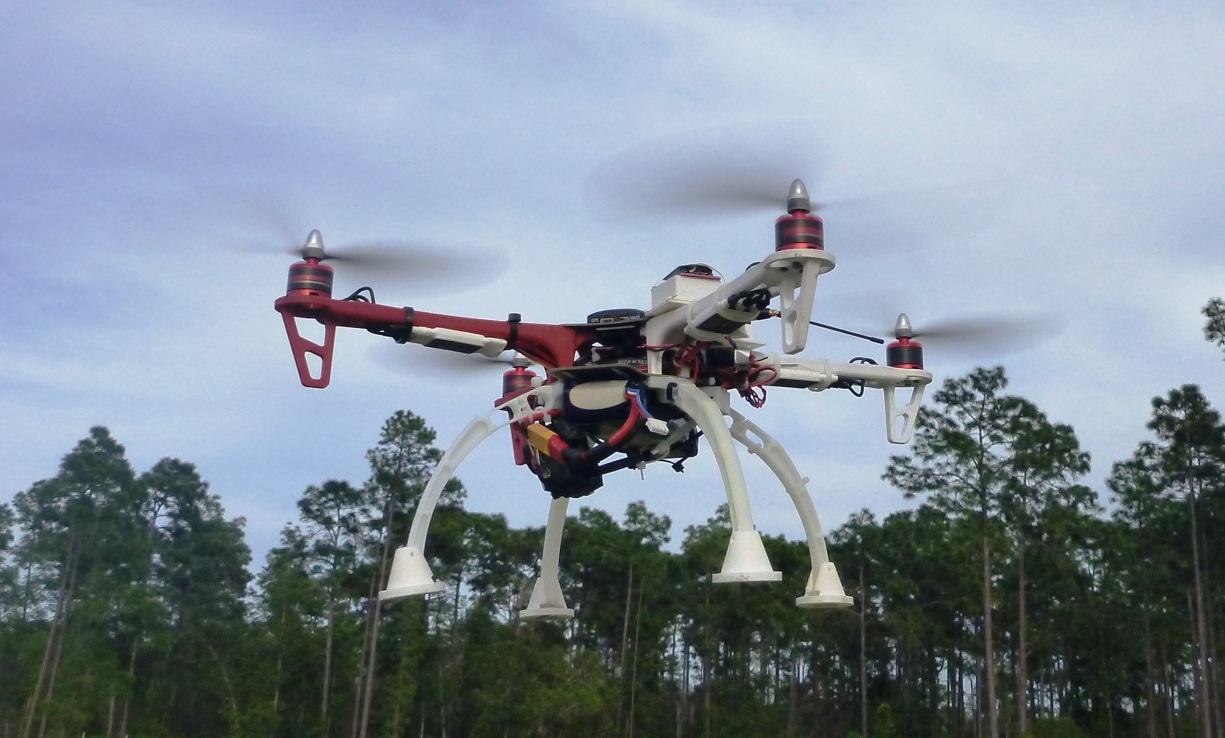 [Speaker Notes: Tie back to first part
I
Can fly up to FAA circulars +]
Ryan Borden
THE QUAD CHRONICLES:UAV Control SystemDesign & System Integration
Quadcopter Control Terminal
Preplanned waypoint missions
Brains of the UAV system
Can wirelessly view real-time data
Battery life
GPS
Altitude
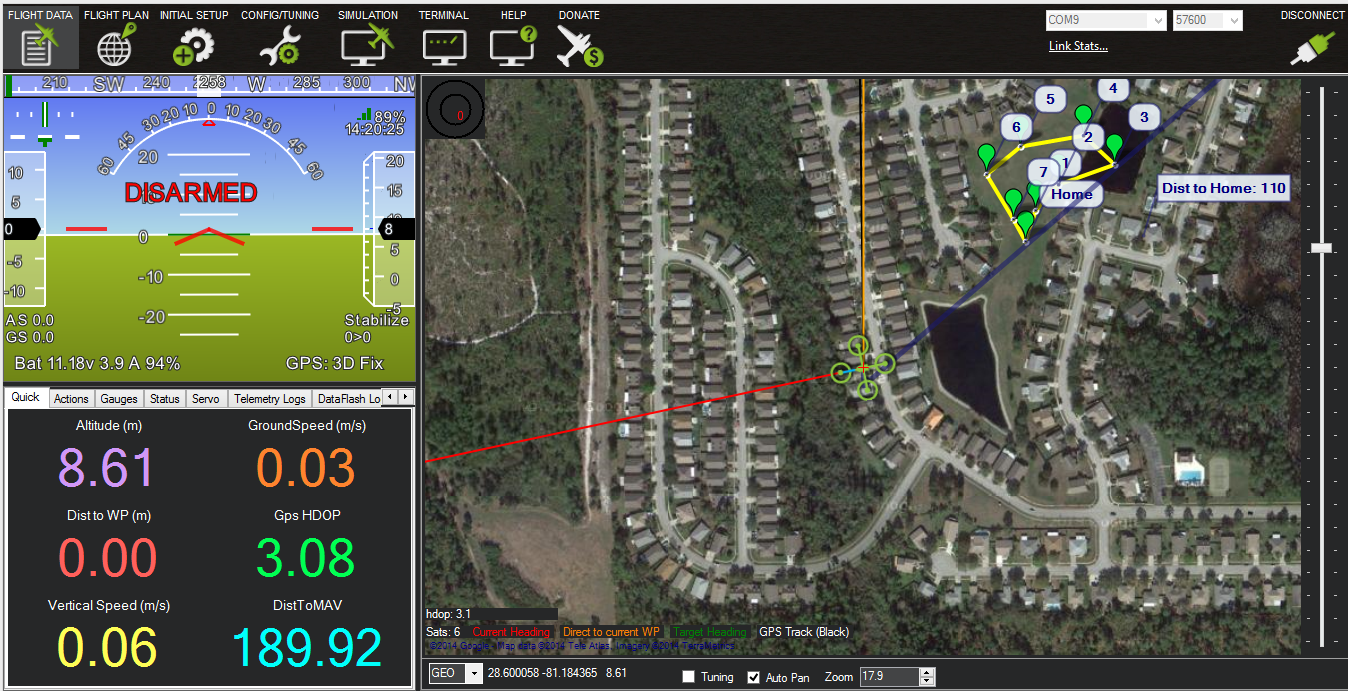 [Speaker Notes: Change to II
Keeps in required alititude
The 1 of 2 brains and controls of the UAV system]
Raymond Lueg
THE QUAD CHRONICLES:UAV Carrier Design & System Integration
UAV Carrier
All terrain
Houses renewable power system
Landing and locking system
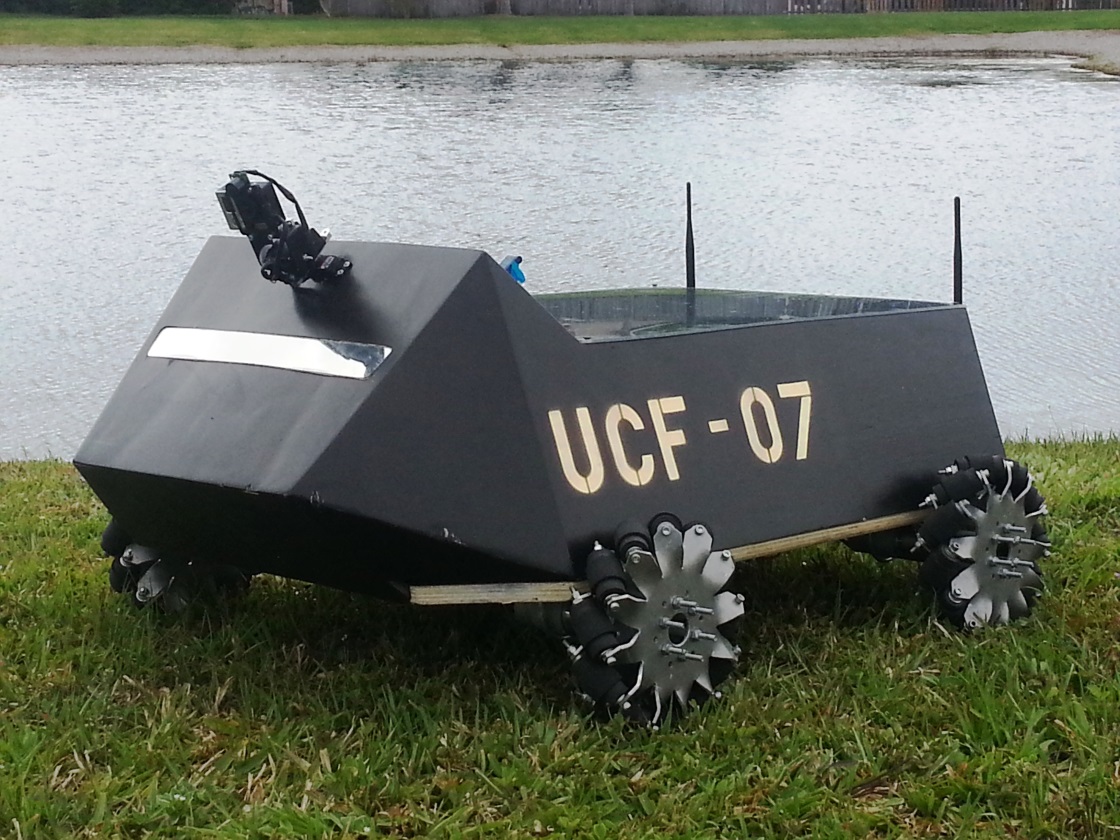 [Speaker Notes: Change title/heading 
III
Holds renewable power system, landing and locking platform, all terrain,]
Raymond Lueg
THE QUAD CHRONICLES:UAV Carrier  Design & System Integration
UAV Carrier Cont. – Bedini Motor
Regenerative System
4, 12 volt batteries
Solar panel for supplemental power
Charges batteries by injecting voltage instead of current
Less heat
Longer battery life
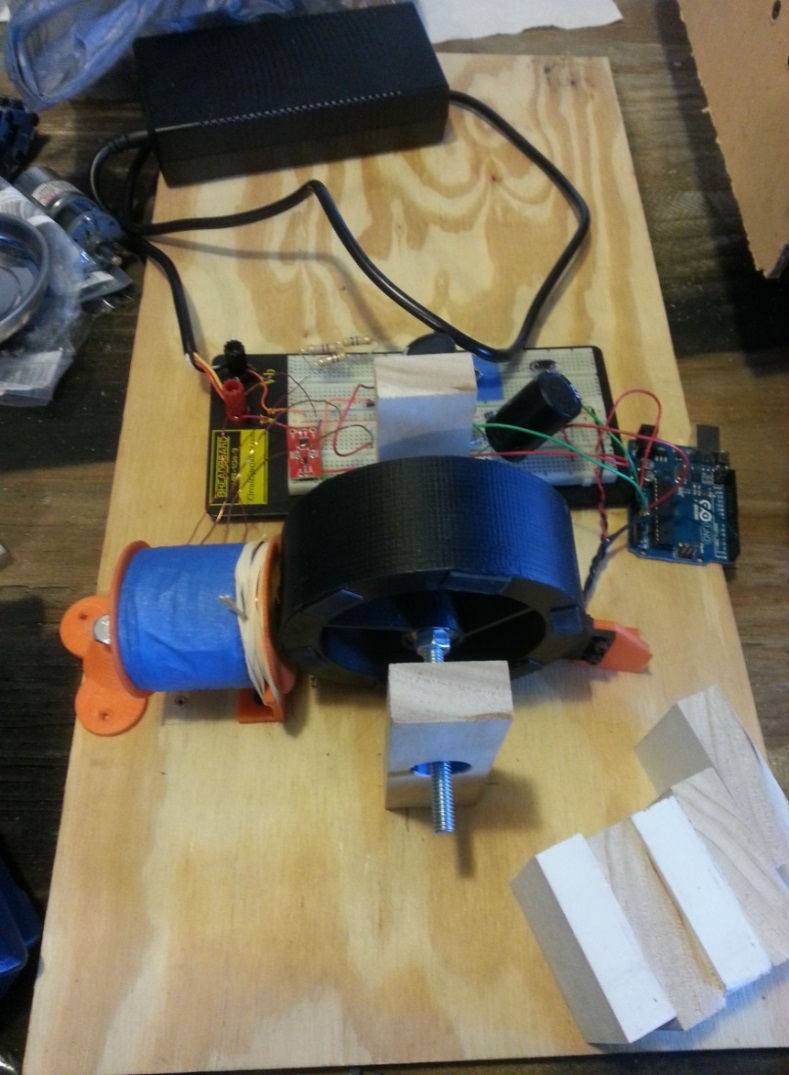 [Speaker Notes: III Continued…]
THE QUAD CHRONICLES:UAV Carrier Control Terminal Design & System Integration
Brandon Frazer
UAV Carrier Control Terminal
Mobile Platform Brains
Real time monitoring and controls
Self Contained
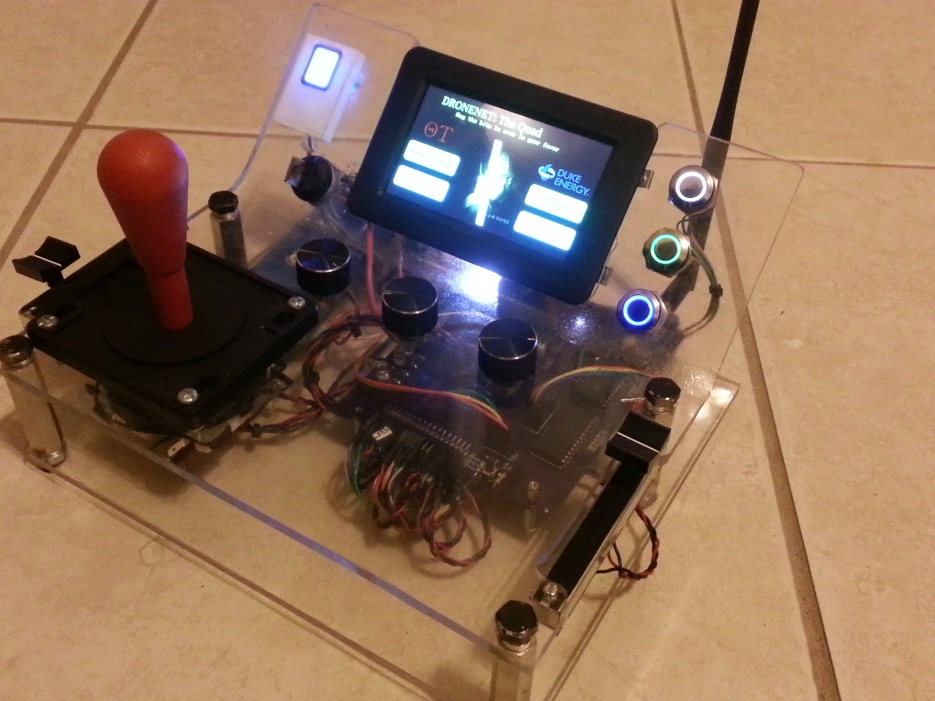 [Speaker Notes: IV: Design and…
Mobile Platform Brains and Controls 2 of 2
Real time monitoring and controls 
Self contained 
If one fails, then the other one can still run]
Brandon Frazer
THE QUAD CHRONICLES: UAV Carrier Control Terminal Design & System Integration
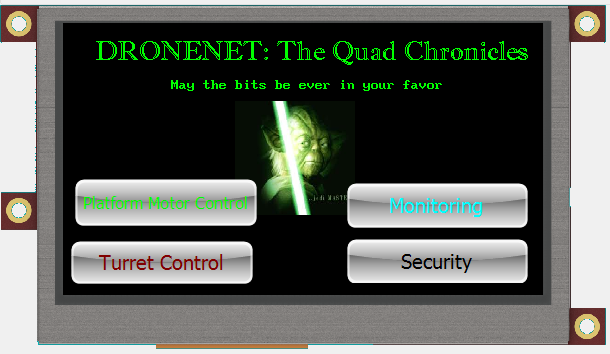 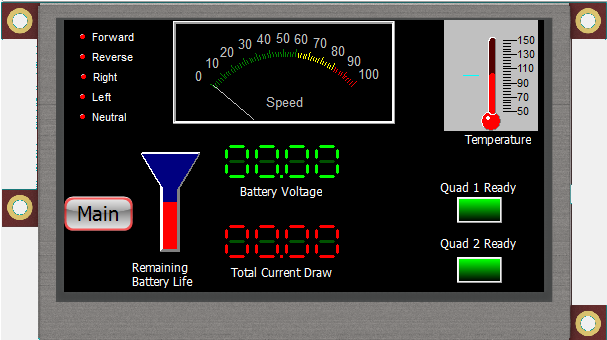 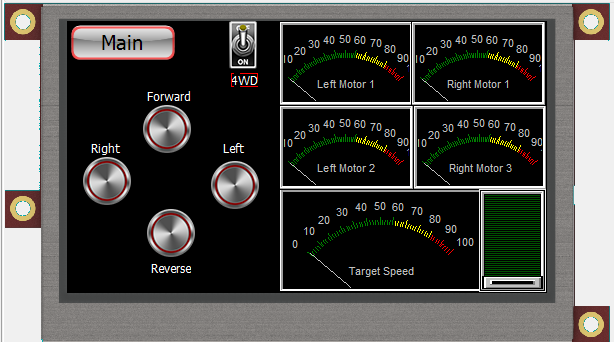 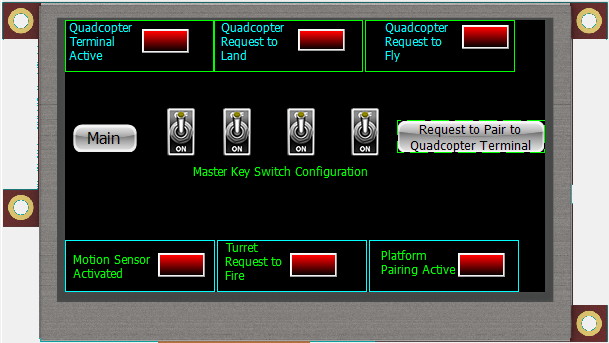 [Speaker Notes: IV: Mobile Platform Control contd…]
Brandon Frazer
THE QUAD CHRONICLESUAV Carrier Control Terminal Design & System Integration
UAV Carrier Control Terminal Continued – System Security
Secured across Sub-Systems I-IV
Fingerprint scanner for user authentication 
Certain actions (such as arming the turret or unlocking/landing a quadcopter) require authentication codes
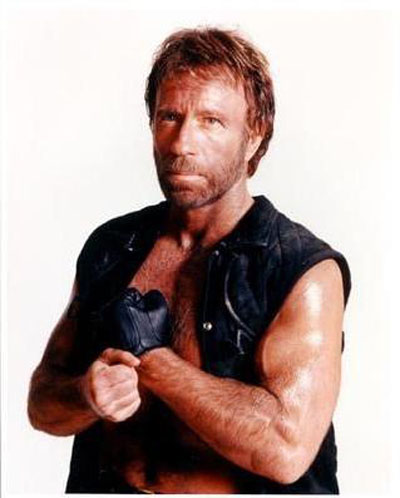 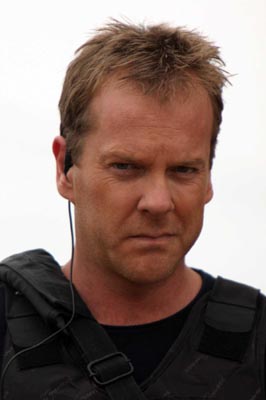 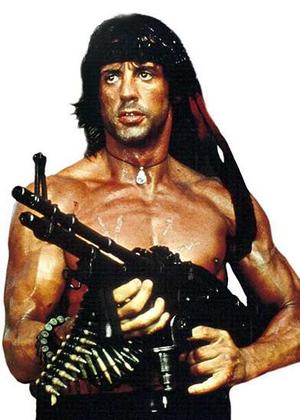 [Speaker Notes: IV: contd….
Secured Systems – Across all Sub-Systems I-IV
Add Sound]
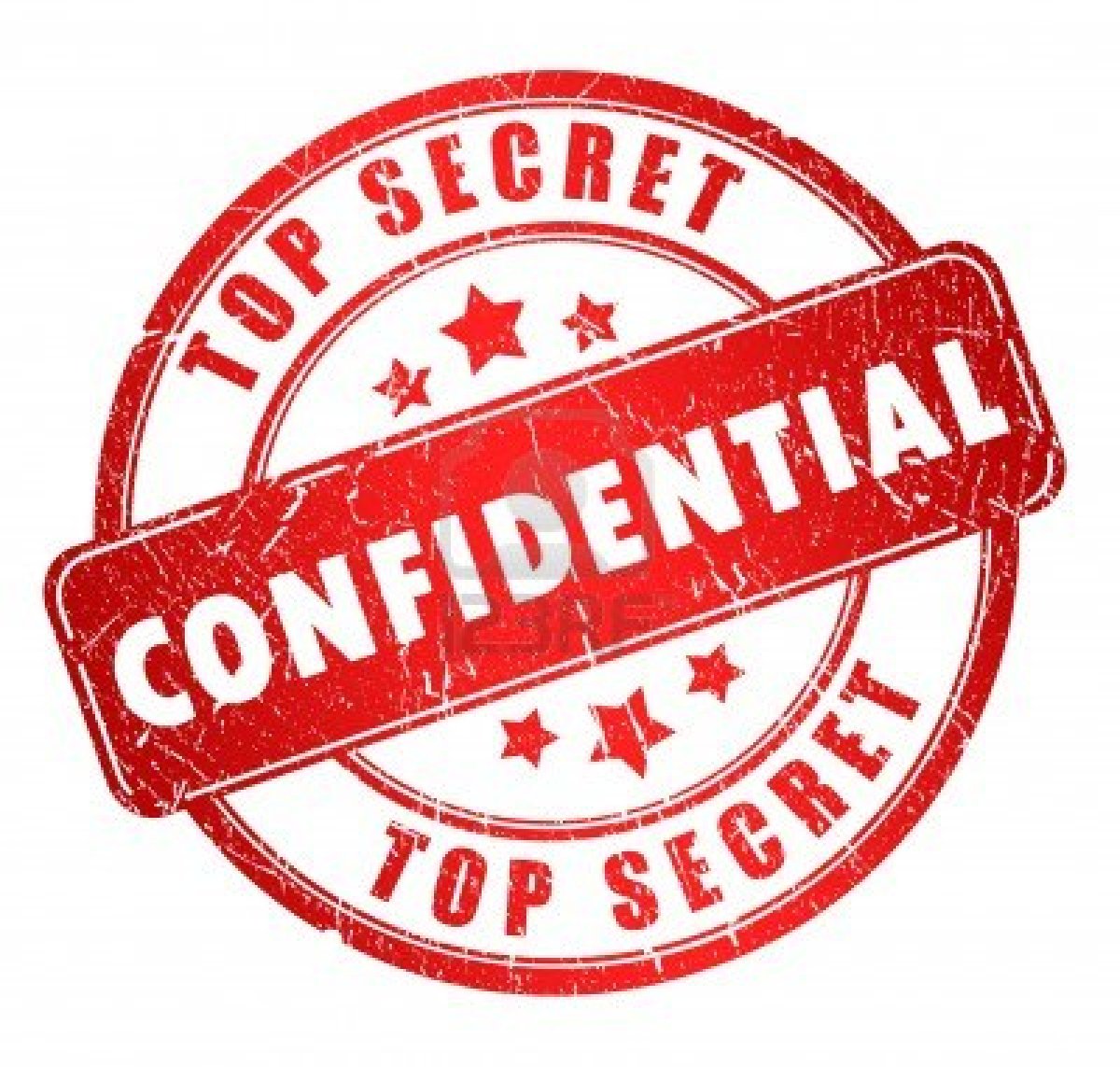 Brandon Frazer
THE FIFTH ELEMENT Design & System Integration
Human operation
Not fully autonomous
Someone has to “Push the button”
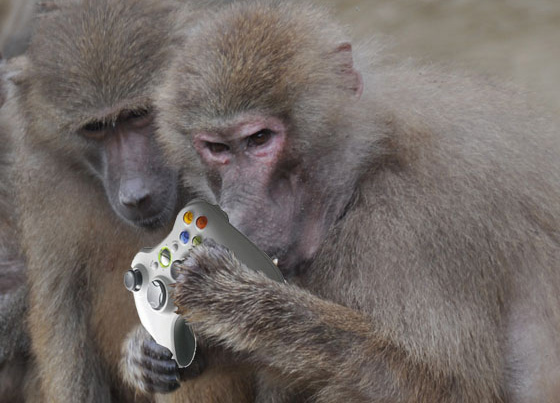 Acknowledgments
Brandon Frazer
Dr. Richie – Encouragement and Advice
Duke Energy – Funding
Theta Tau Rho Gamma
Monica Bertram, M.E.
Sean DelVecchio, M.E.
Matthew Harrison, M.E.
Steven Darrow, A.E.
UCF Alumni
Stephen Sheldon, E.E.
Come visit our booth outside of HEC
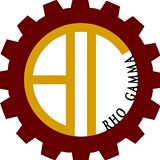 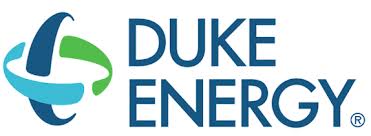 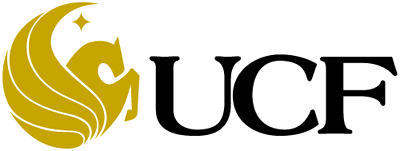 Brandon Frazer
THE QUAD CHRONICLESBloopers Design & System Integration
[Speaker Notes: IV: contd….
Secured Systems – Across all Sub-Systems I-IV
Add Sound]